Fig. 5 Time-series data for (226Ra/230Th) over the 34 year historical record from 1972 to ...
J Petrology, Volume 54, Issue 2, February 2013, Pages 235–271, https://doi.org/10.1093/petrology/egs068
The content of this slide may be subject to copyright: please see the slide notes for details.
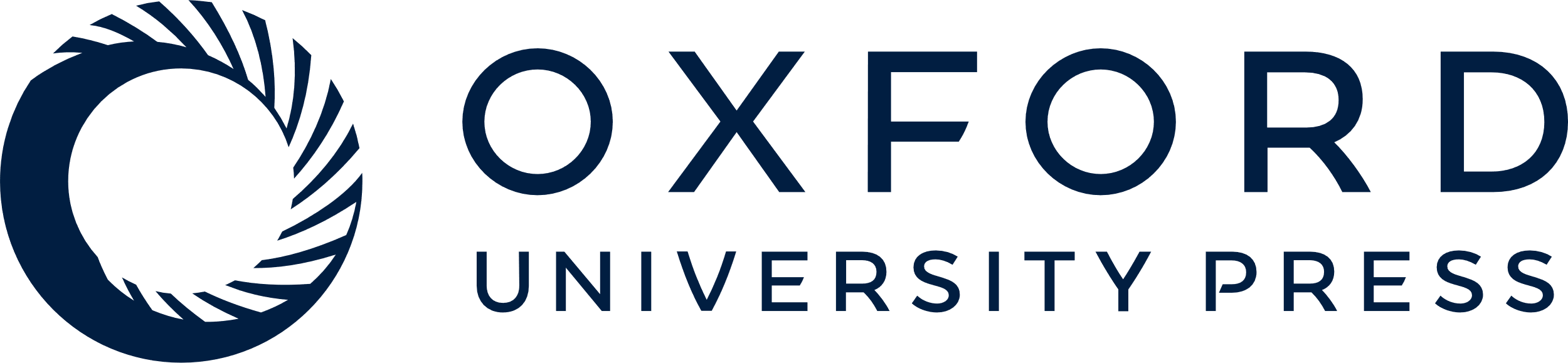 [Speaker Notes: Fig. 5 Time-series data for (226Ra/230Th) over the 34 year historical record from 1972 to 2005. Time is since 2012.


Unless provided in the caption above, the following copyright applies to the content of this slide: © The Author 2012. Published by Oxford University Press. All rights reserved. For Permissions, please e-mail: journals.permissions@oup.com]